四上企业&入库指南
鞍山市统计局
入库纳统——企业应尽的义务
入库标准
目录
如何申报入库
“四上”企业年度审批入库工作开启
“四上”企业是什么
联系方式
如实申报审批
按照国家统计制度要求，达到一定规模、资质或限额的法人单位（俗称“四上”企业）均应及时申报，纳入“四上”统计，这也是企业应尽的义务。
如实申报审批
根据《中华人民共和国统计法》《中华人民共和国统计法实施条例》规定，统计调查对象必须依法提供统计调查所需要的资料。对于不履行统计法定义务的单位，县级以上人民政府统计机构有权依据相关法律规定给予处罚，直至认定失信企业。同时，各级统计机构及统计人员将会对企业所提供的信息严格保密。
“四上”企业年度审批入库工作
鞍山市2022年“四上”企业年度入库纳统工作将于11月、12月全面开展，各级统计机构统计人员正在对辖区内的企业进行全面摸排，通知、指导符合“四上”标准的企业入库纳统。请各企业积极支持，主动配合基层统计人员工作，如实申报相关统计资料。这不仅有助于国家、地方准确掌握经济发展形势，制定更好的经济发展政策，更方便政府相关部门掌握您的具体情况，便于为企业提供精准服务。
“四上”企业是什么
“四上”企业是指规模以上工业，有资质的建筑业、有开发经营活动的全部房地产开发经营业，限额以上批发零售业、限额以上住宿和餐饮业，规模以上服务业四类法人单位的统称。根据现行统计制度，“四上”企业是统计基本单位名录库建设的重要组成部分，是经济运行和经济发展统计数据的主要来源。
入 库 标 准
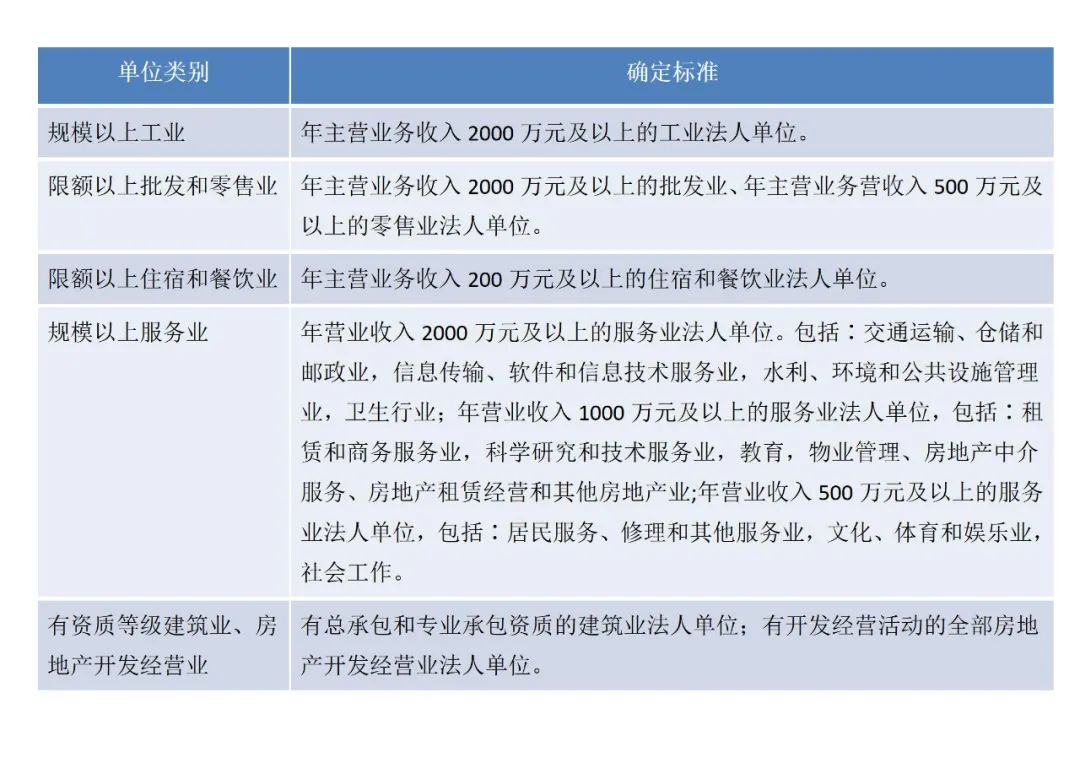 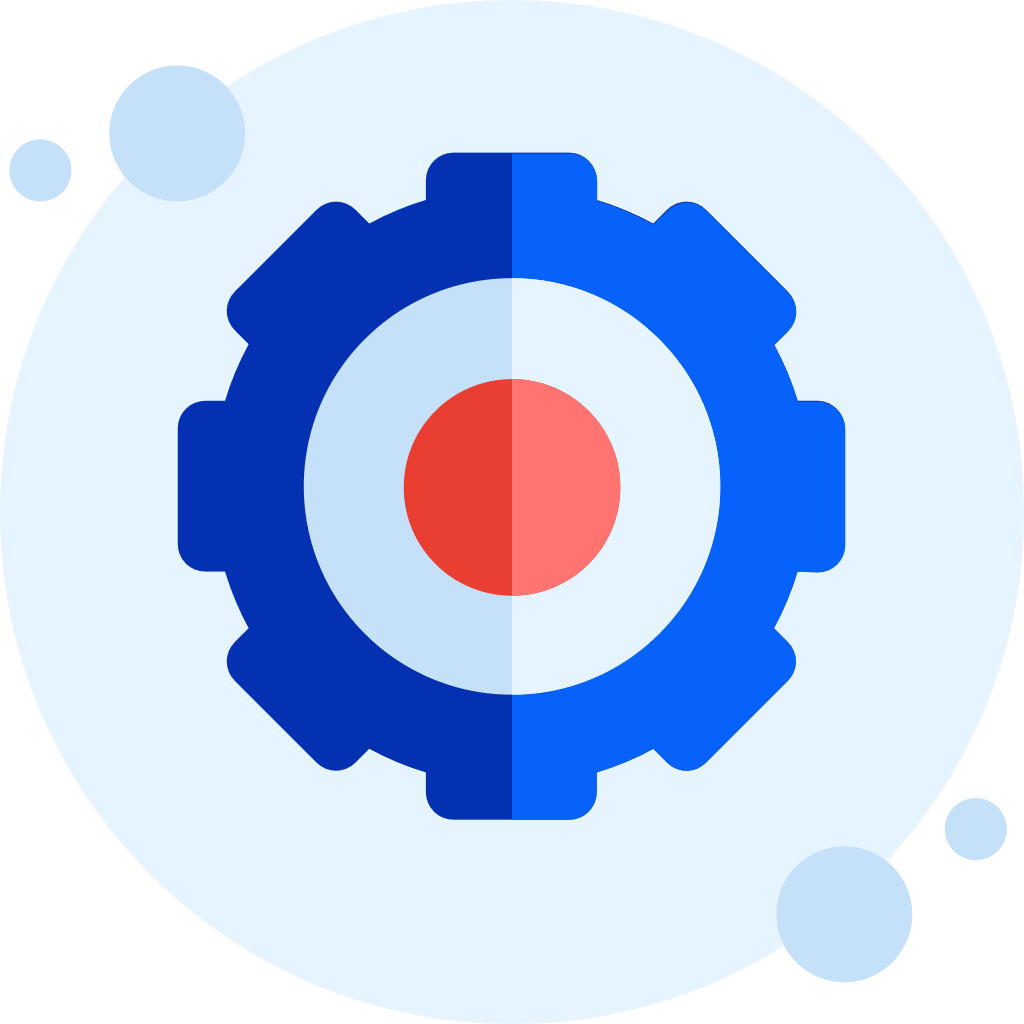 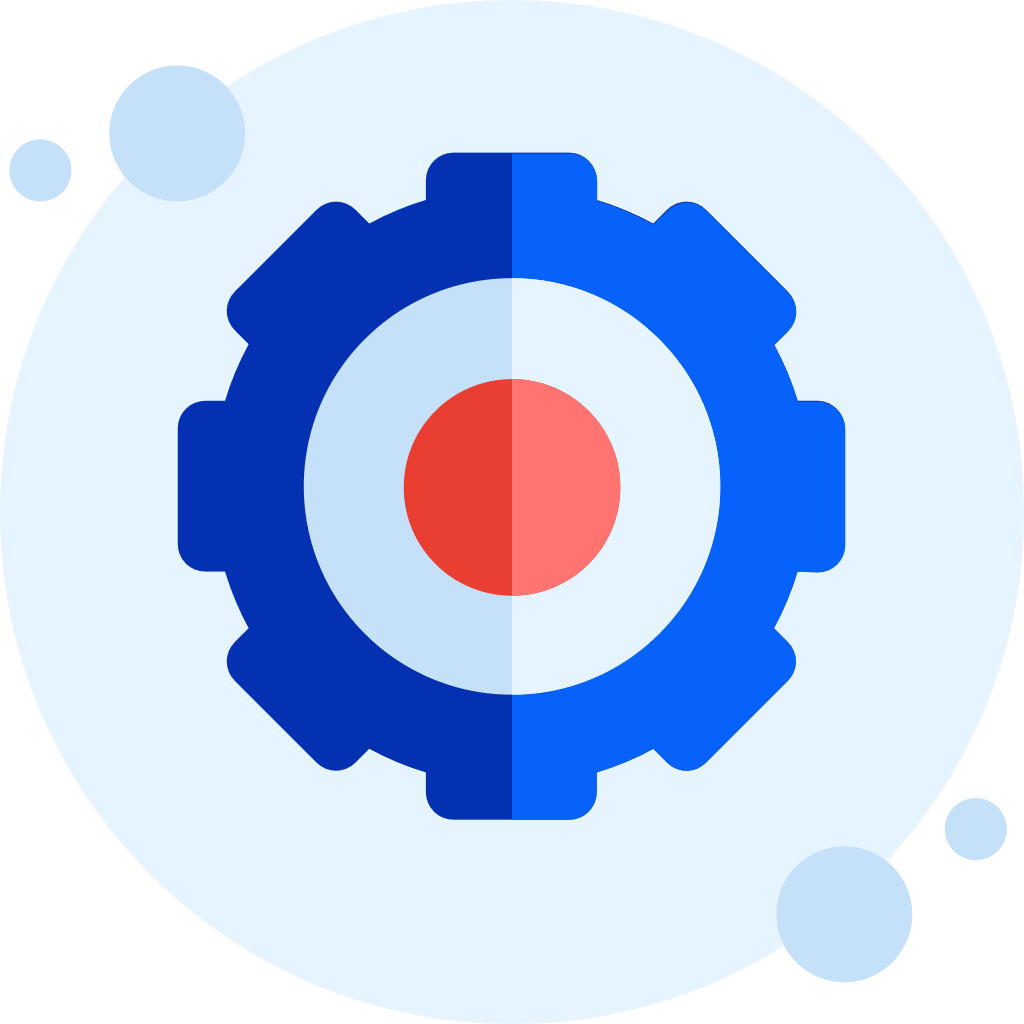 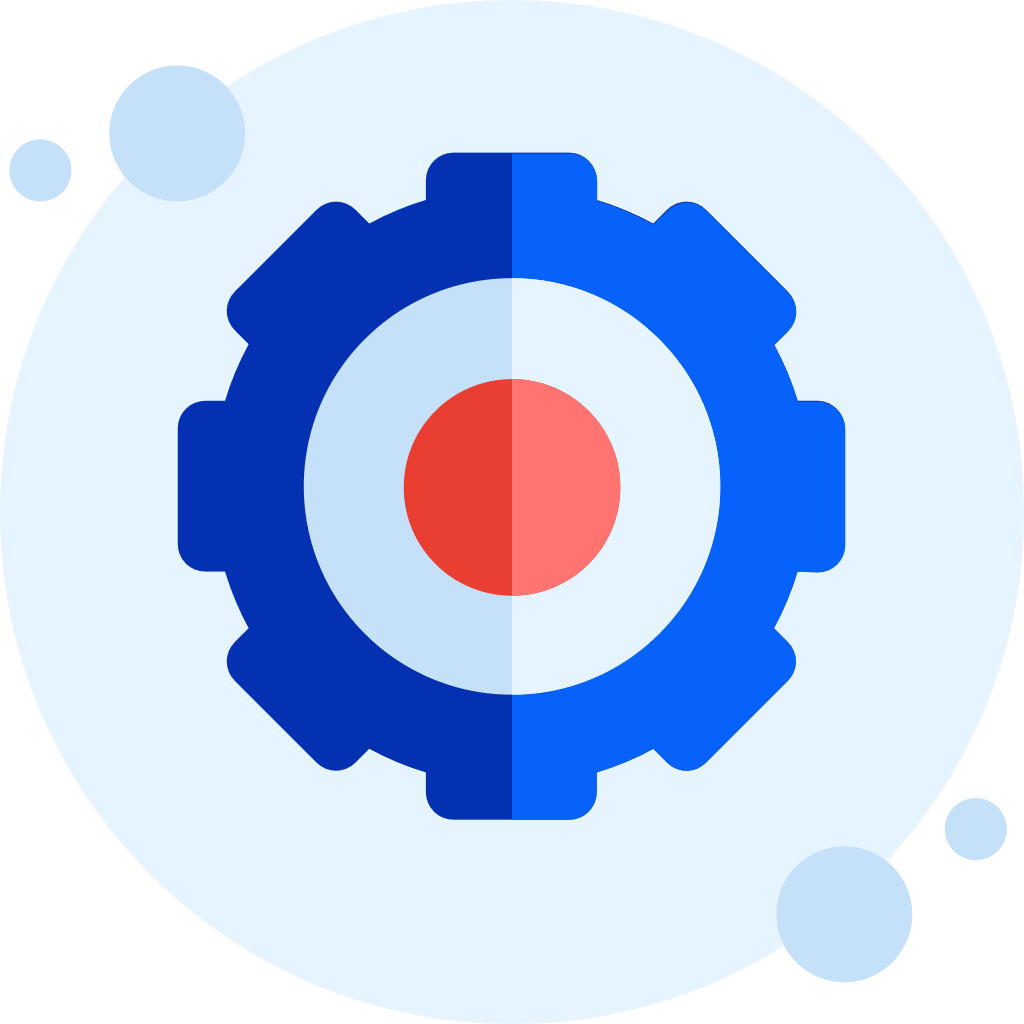 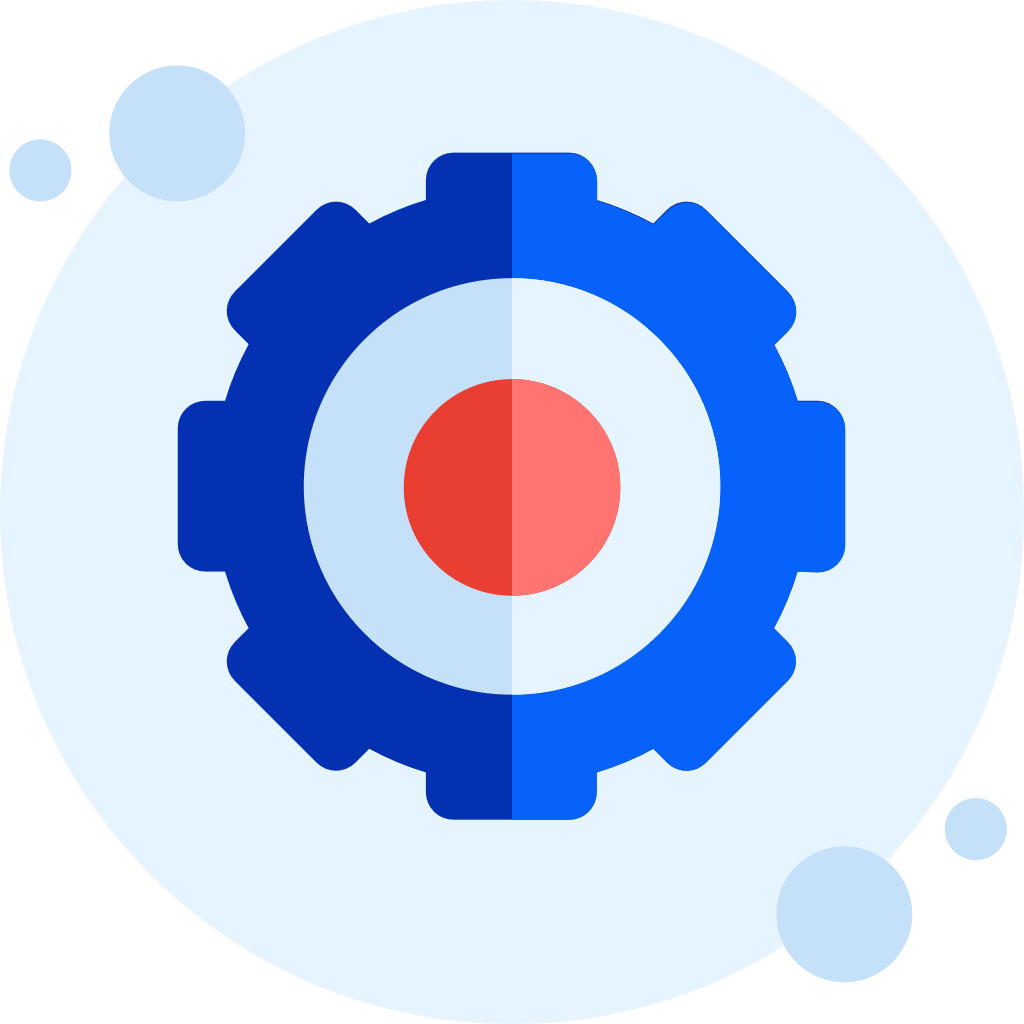 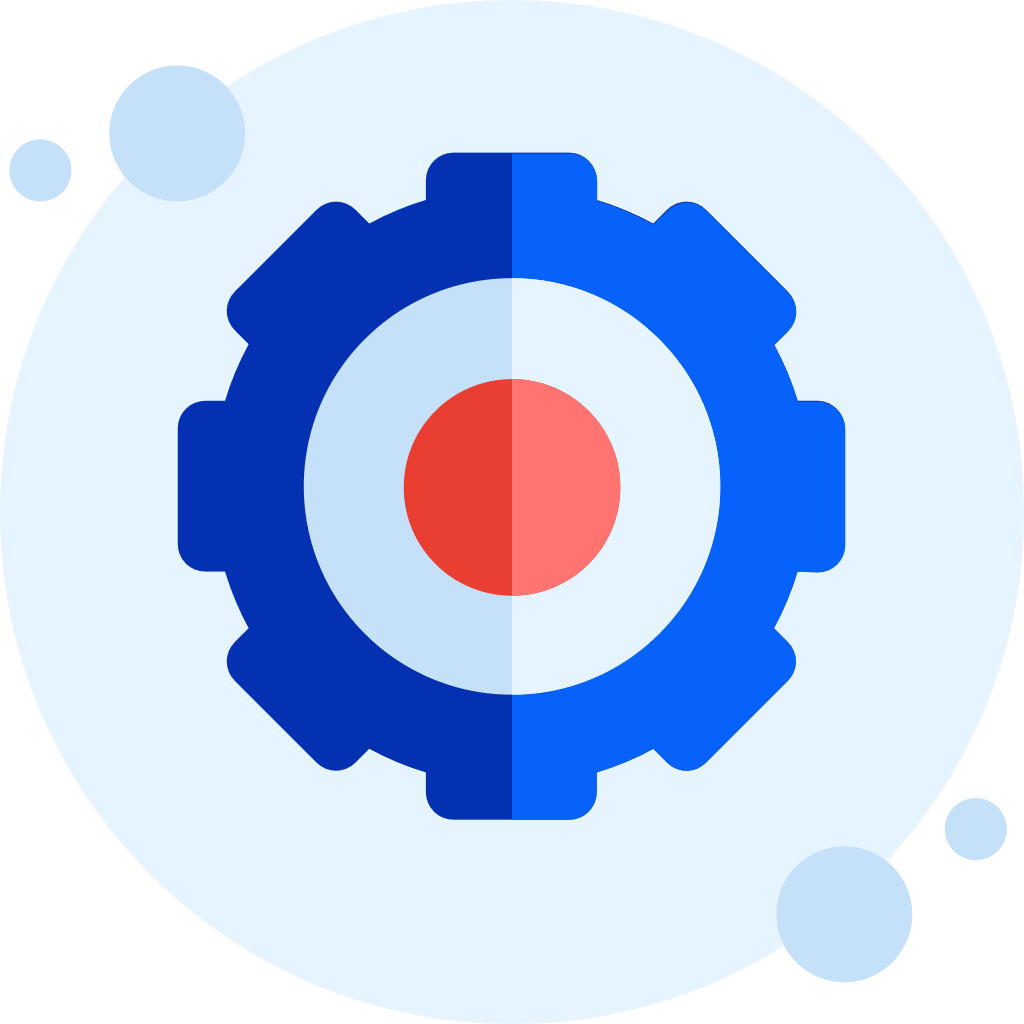 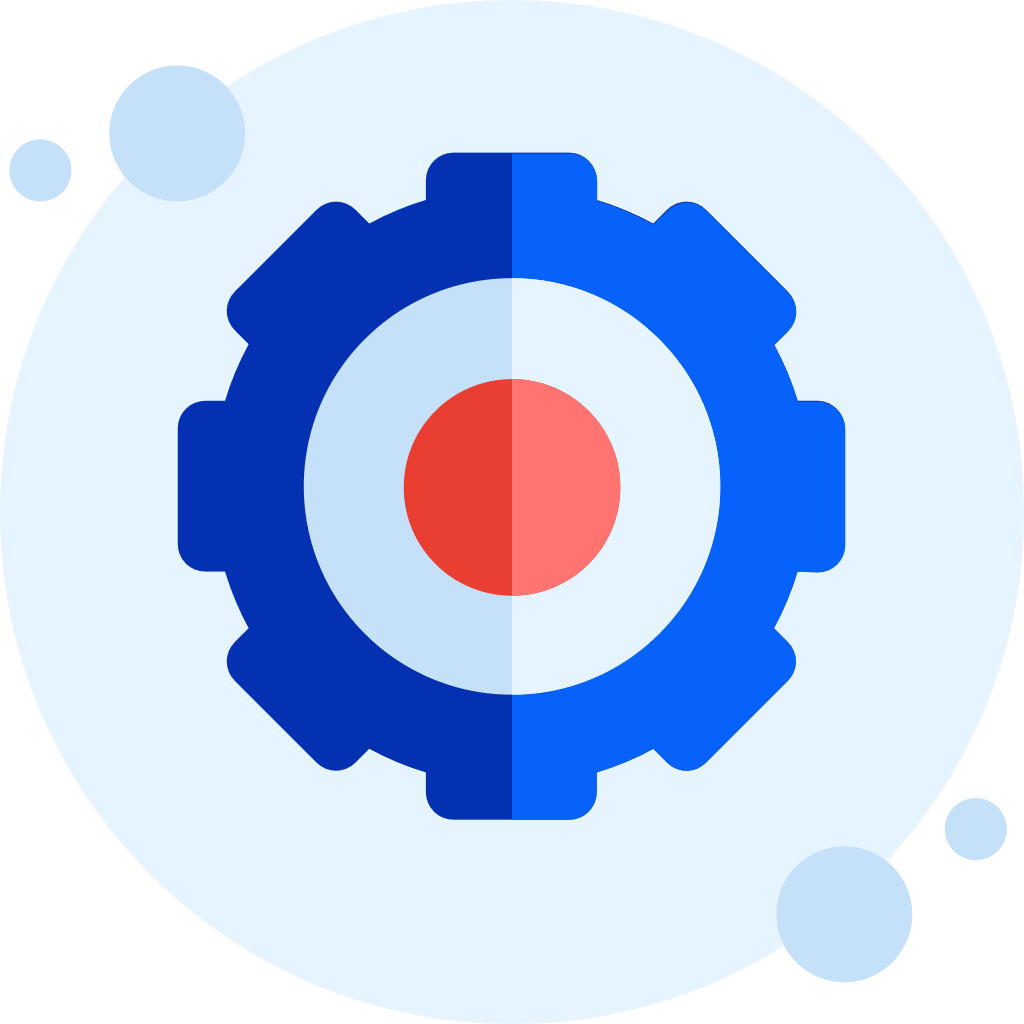 打印并加盖税务部门和单位公章的《增值税纳税申报表》，或打印税务网上申报系统查询的《增值税纳税申报表》整屏截图（带查询页面的完整表）并加盖单位公章
截至申报期最近1个月加盖单位公章（或财务专用章）的《利润表》复印件
营业执照（证书）复印件（加盖单位公章）
《增值税纳税申报表附列资料（表一）》
调查单位现场核查确认书
调查单位审核登记表
如 何 申 报 入 库
工业企业需准备（一）
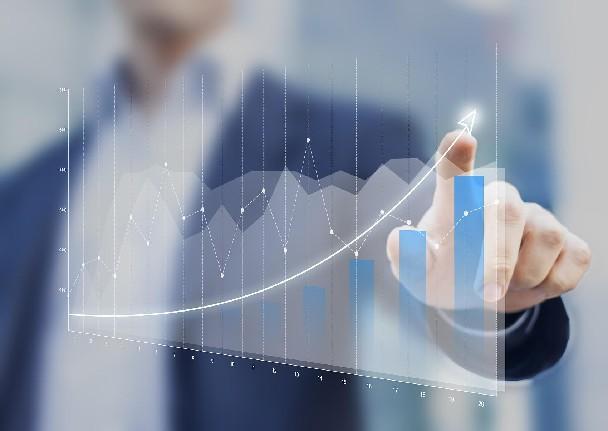 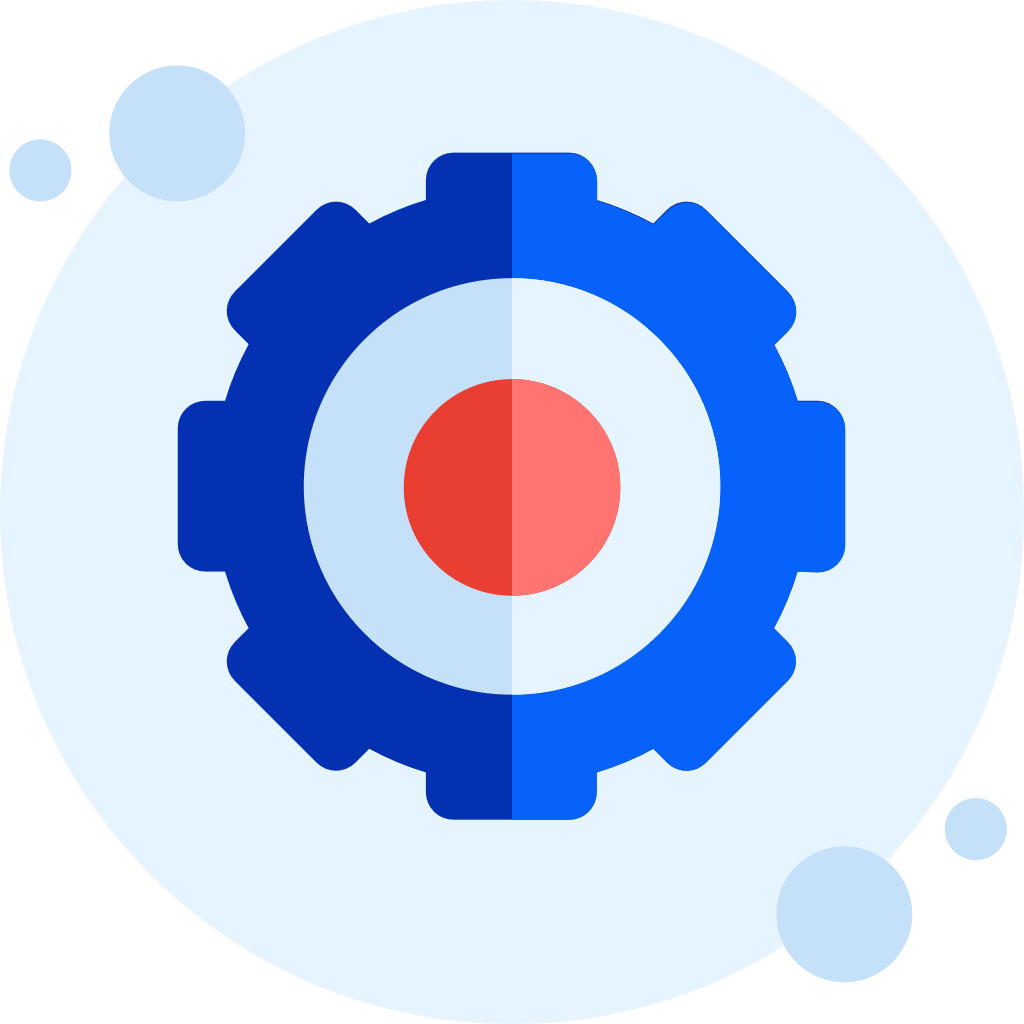 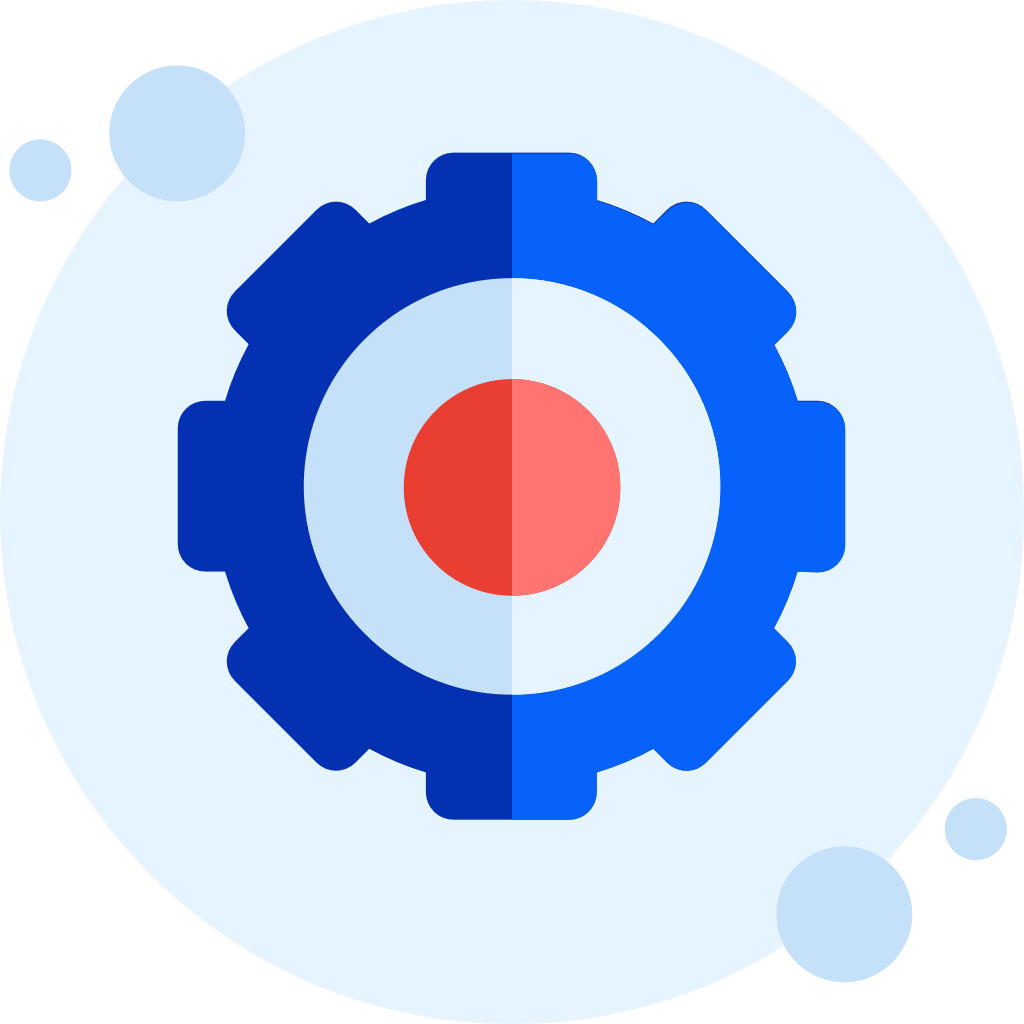 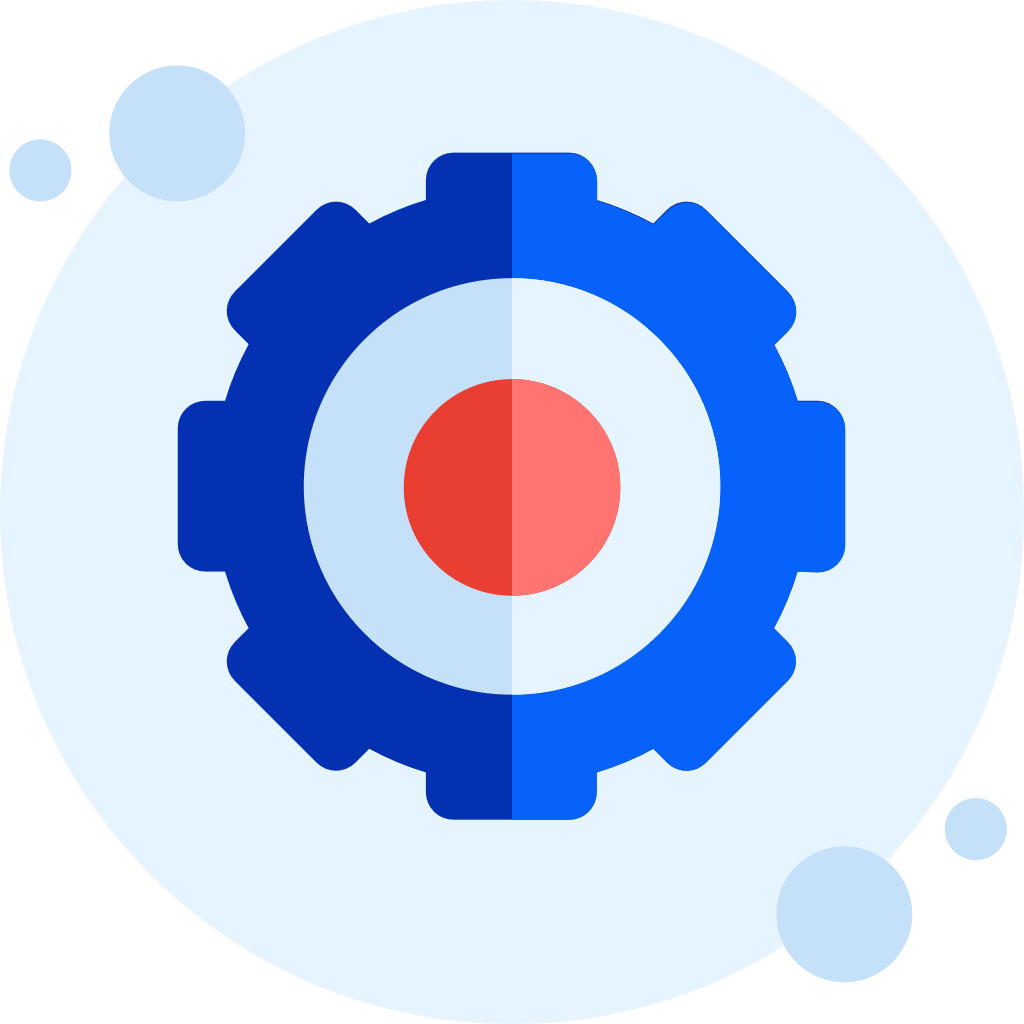 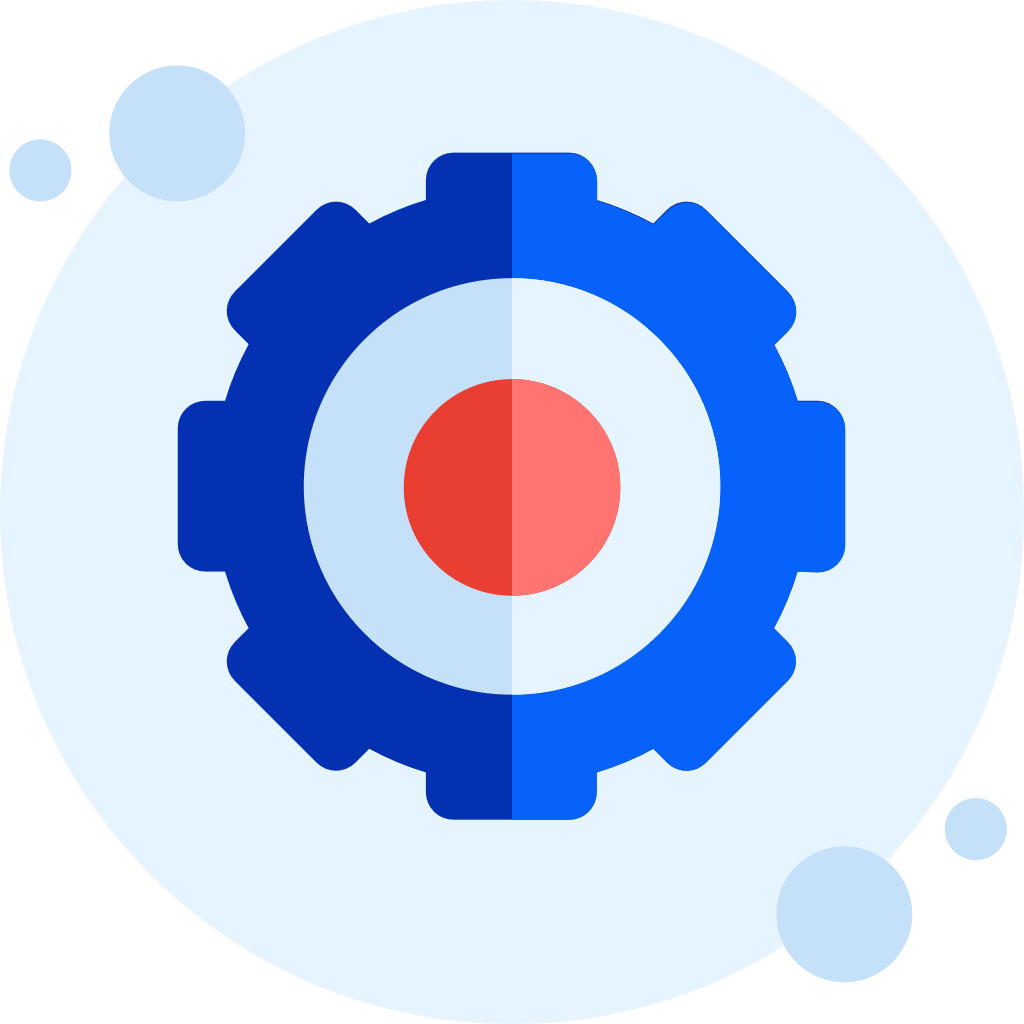 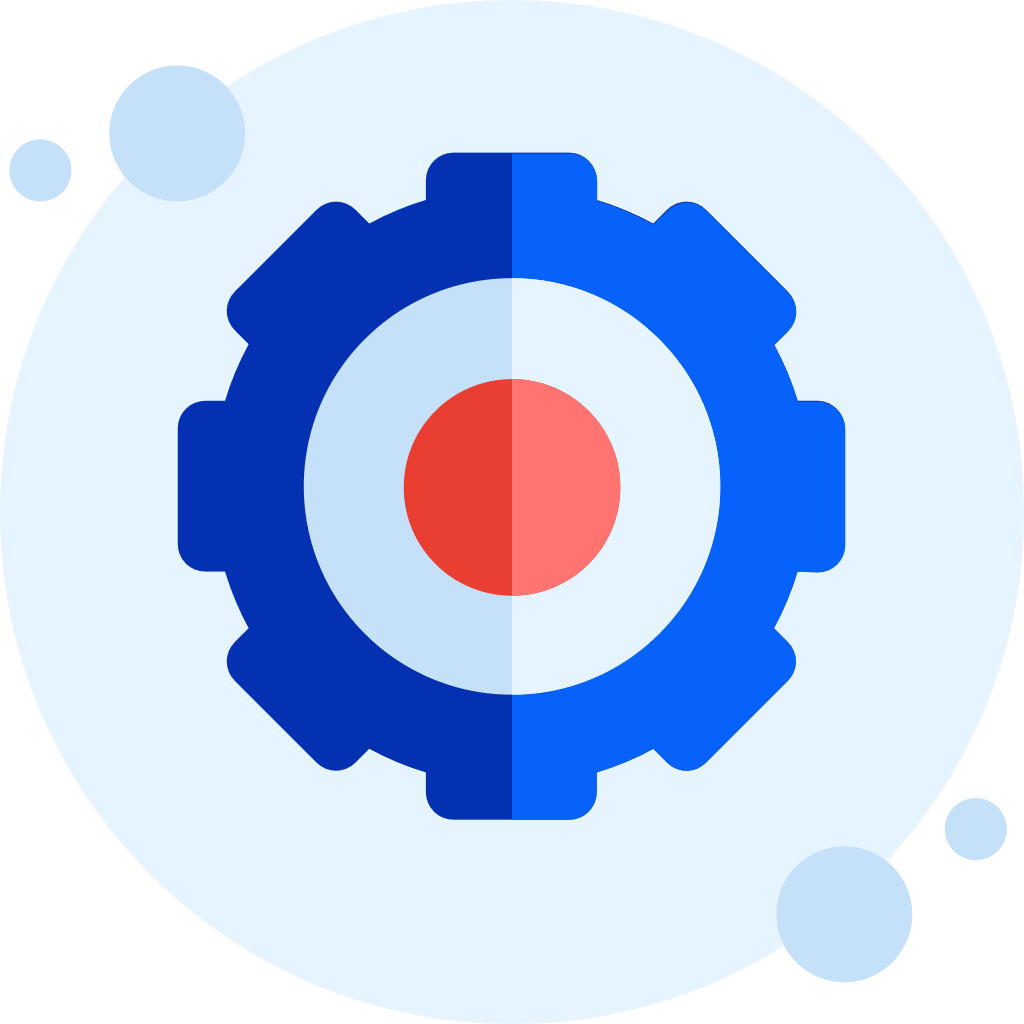 两张照片∶企业生产经营场地入口的实地照片（需有企业名称的挂牌）；生产加工现场的设备照片
规模以上工业企业纳统统计数据
真实性承诺书
工业企业若为战新企业（年报申报），需加盖企业和直管统计机构公章的
战新产品照片和战新产品信息表
新开业（投产）单位需要发展改革委（工信局）对建设项目的批复（或备案）文件复印件
“规下升规上”企业入库申报信息表
如 何 申 报 入 库
工业企业需准备（二）
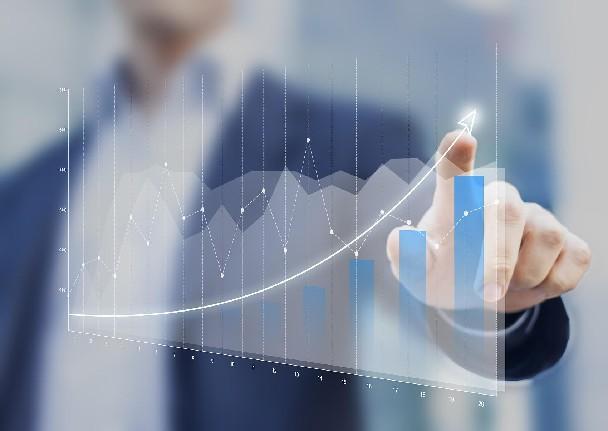 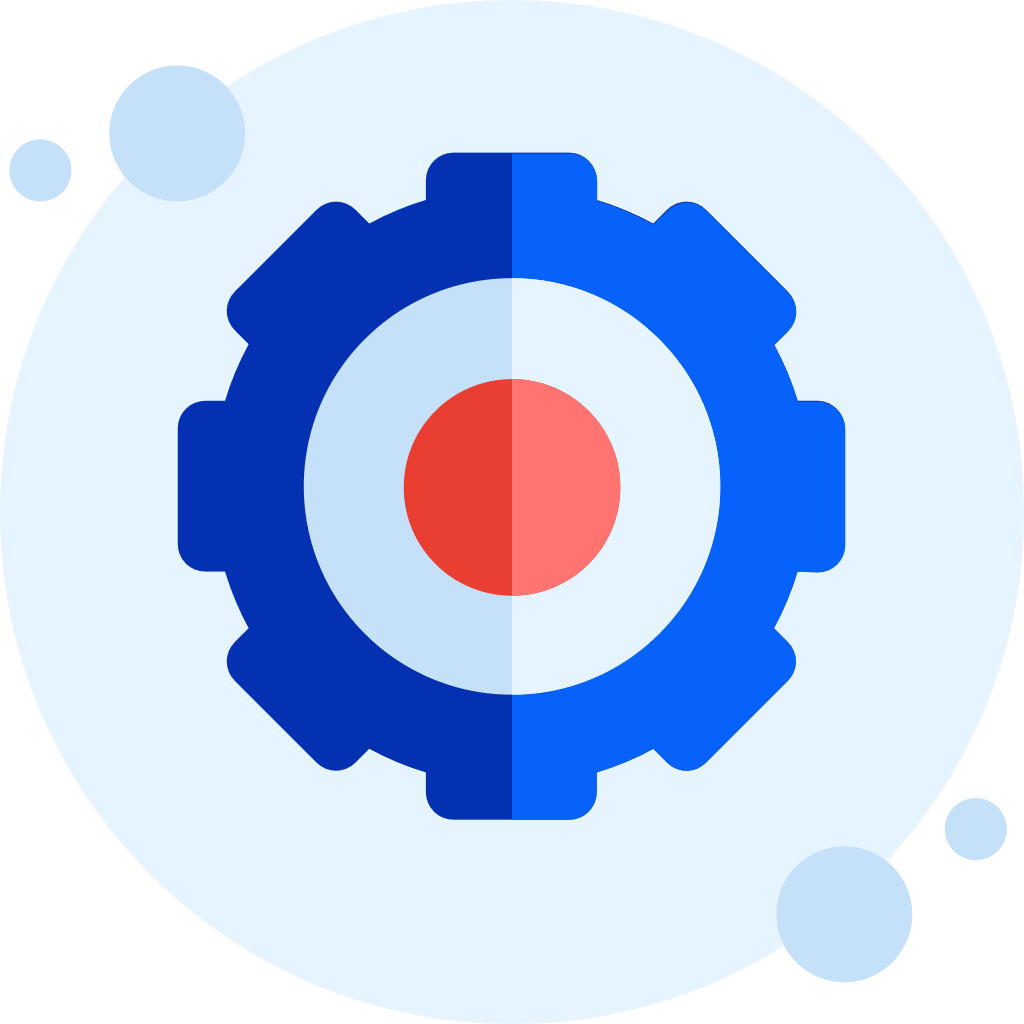 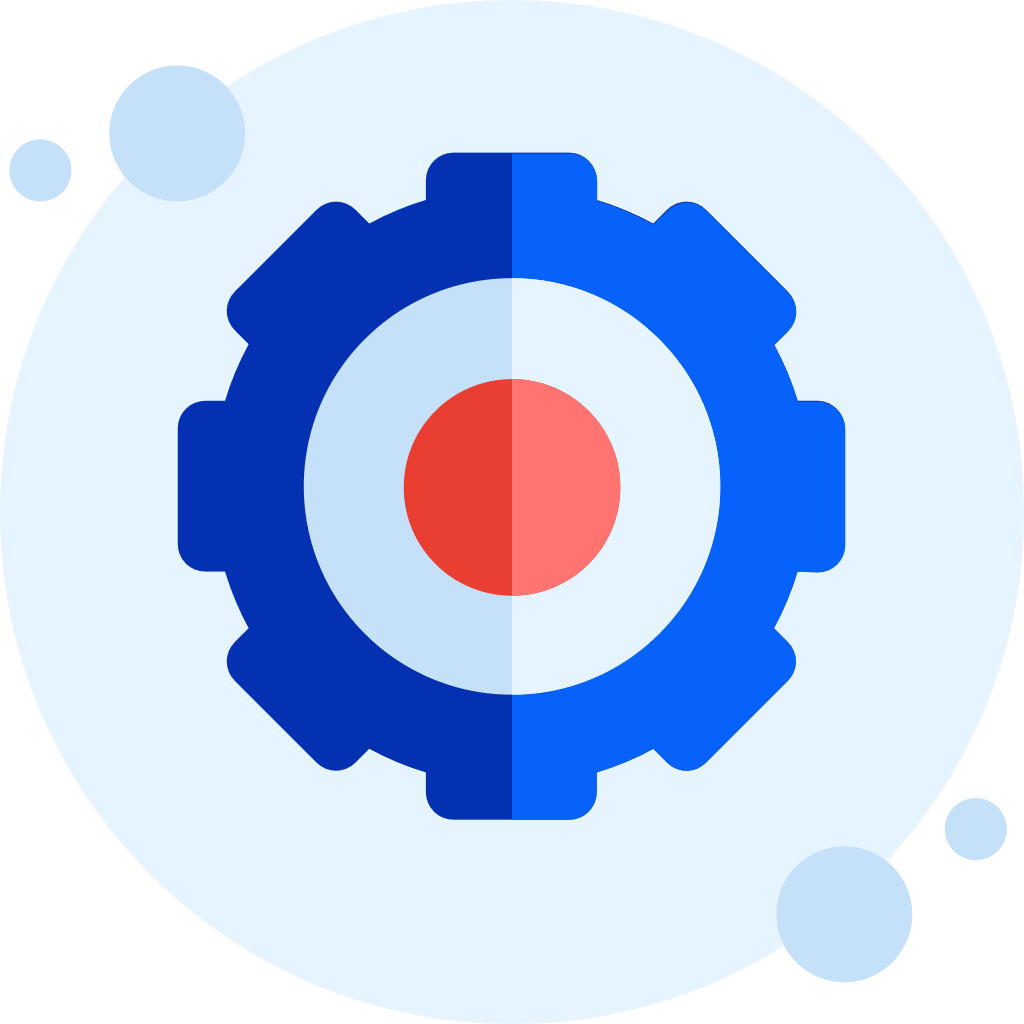 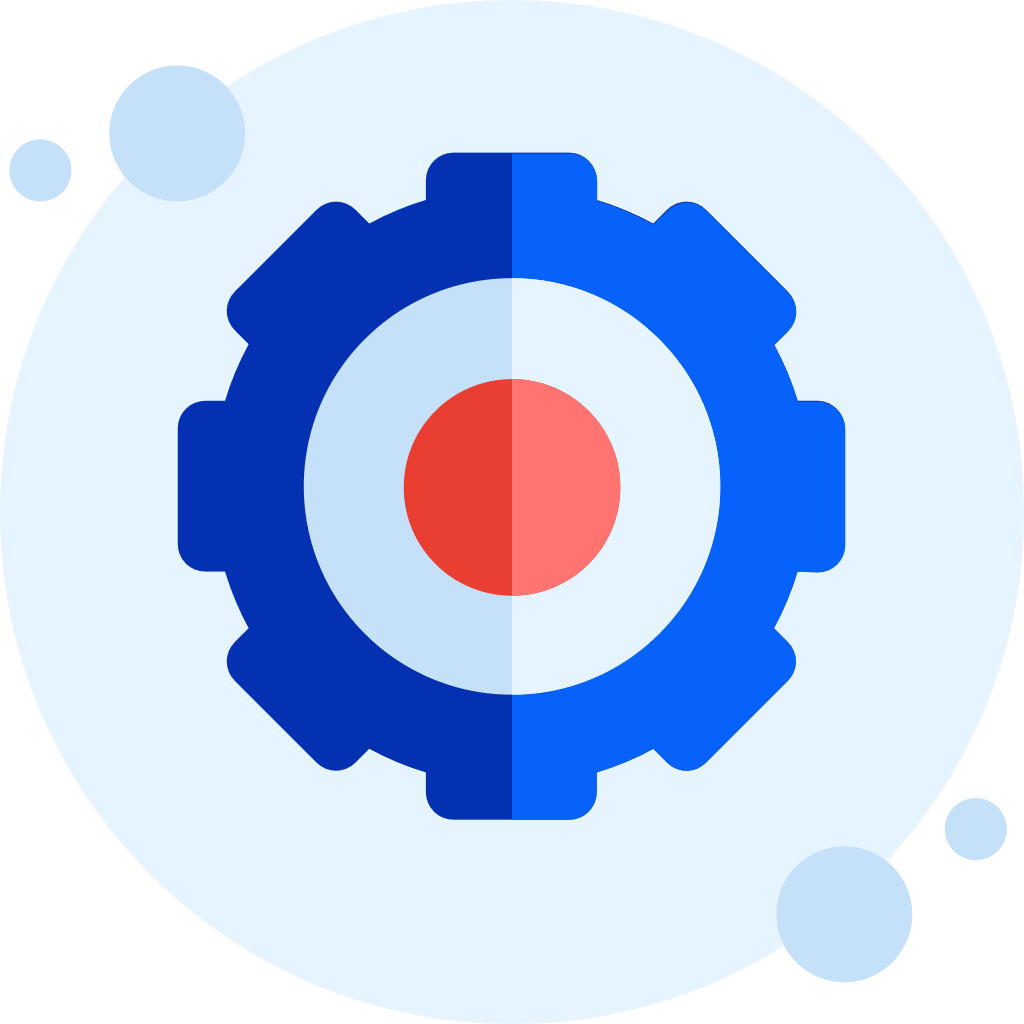 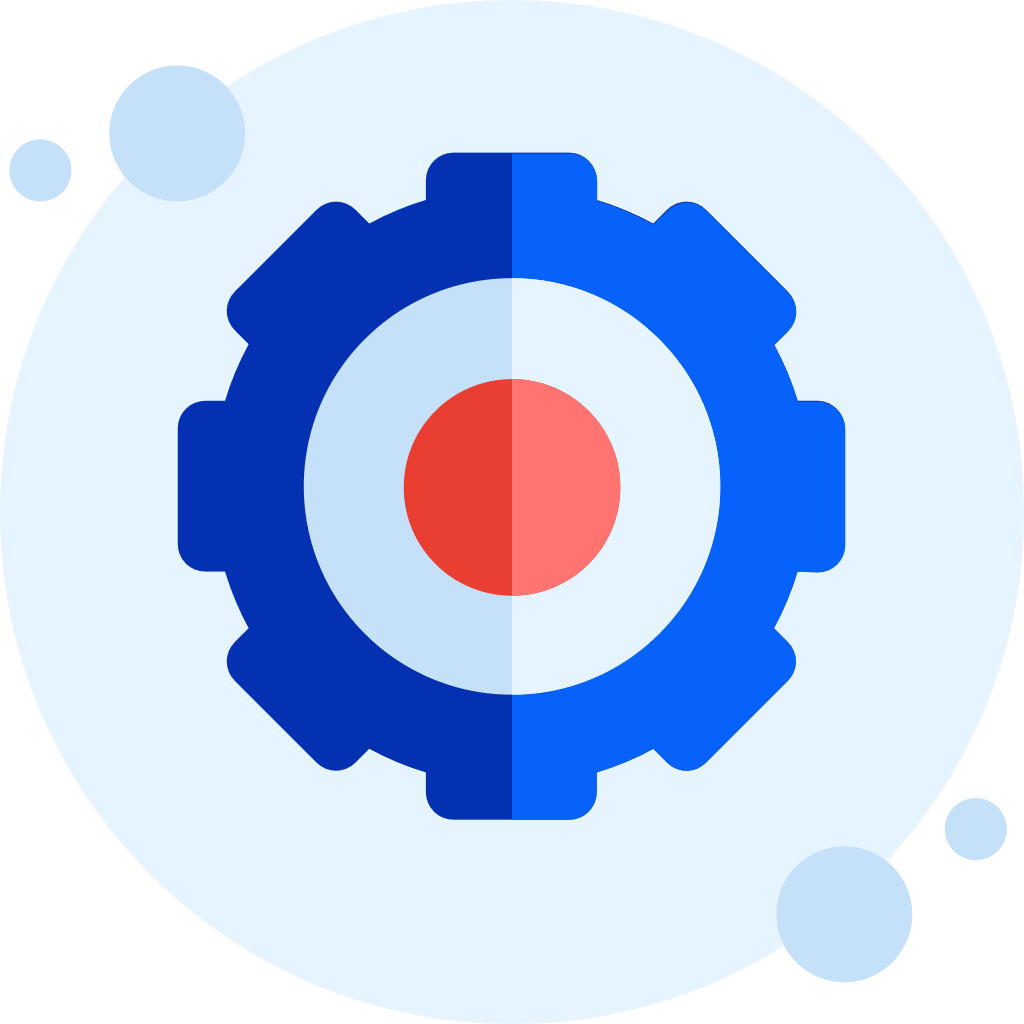 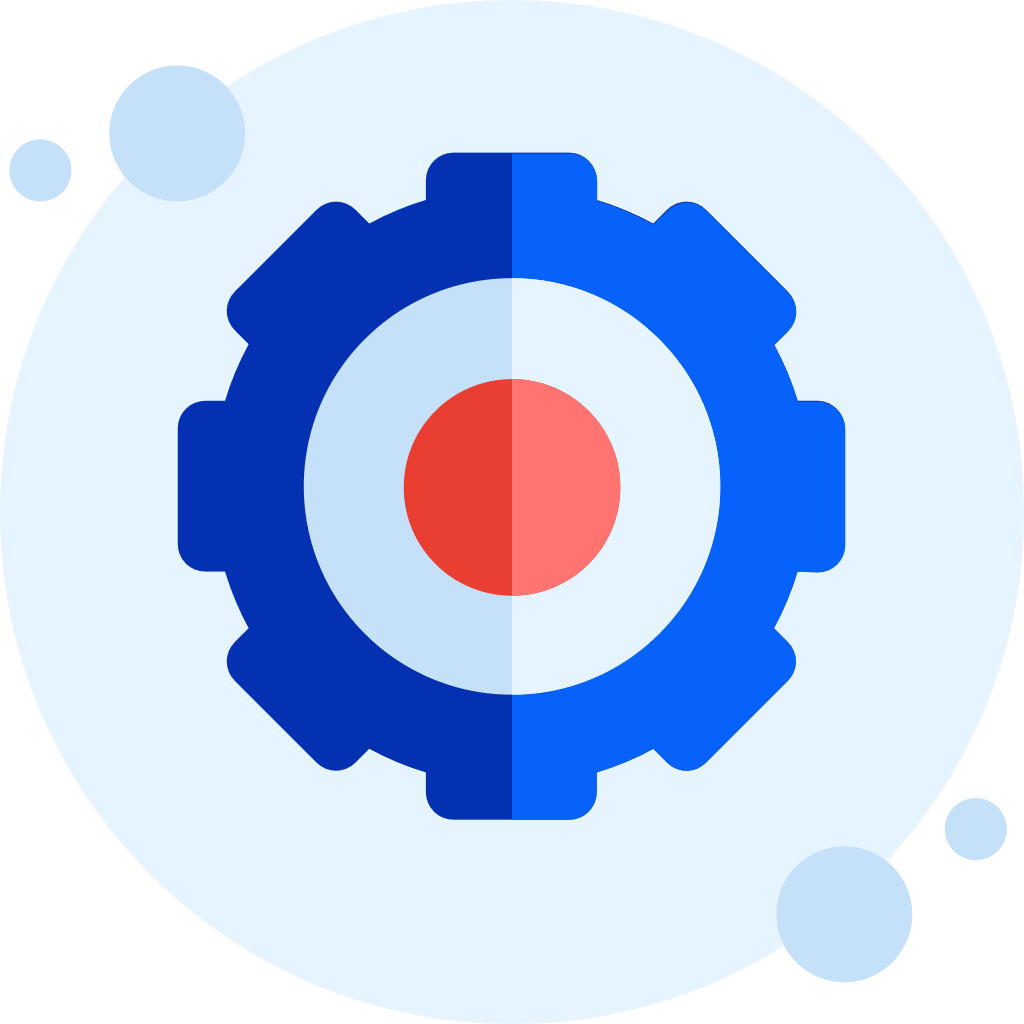 打印并加盖税务部门和单位公章的《增值税纳税申报表》，或打印税务网上申报系统查询的《增值税纳税申报表》整屏截图（带查询页面的完整表）并加盖单位公章
因未缴纳增值税而缺少《增值税纳税申报表》或《增值税纳税申报表》无法反映实际经营情况的企业，可按专业要求提供补充材料
截至申报期最近1个月加盖单位公章（或财务专用章）的《利润表》复印件（若无月度表，则提供最近1个季度的报表复印件）
调查单位审核登记表
营业执照（证书）复印件（加盖单位公章）
如 何 申 报 入 库
批零住餐业企业需准备
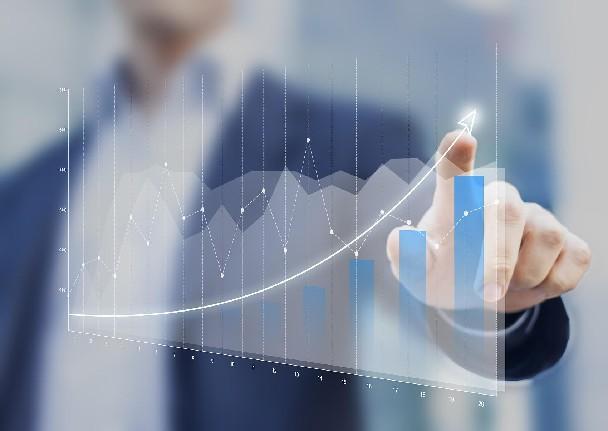 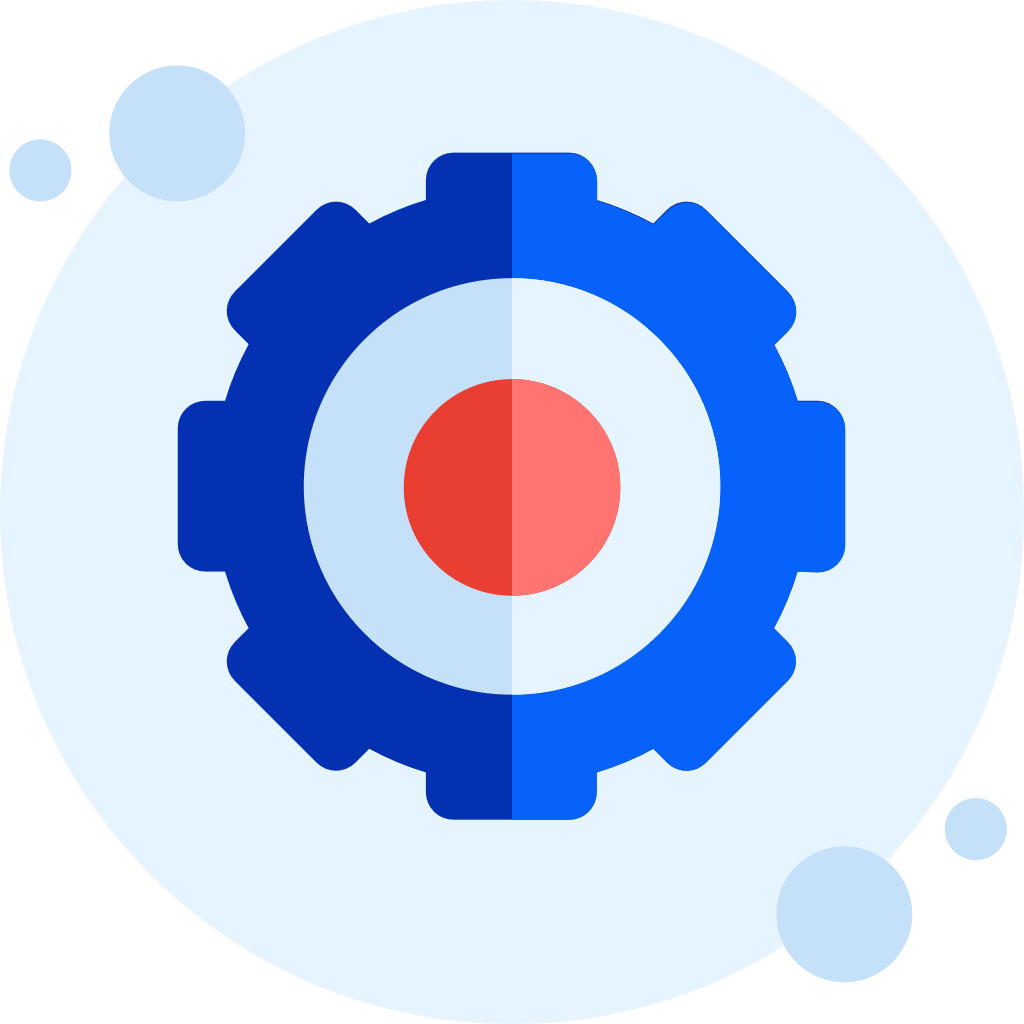 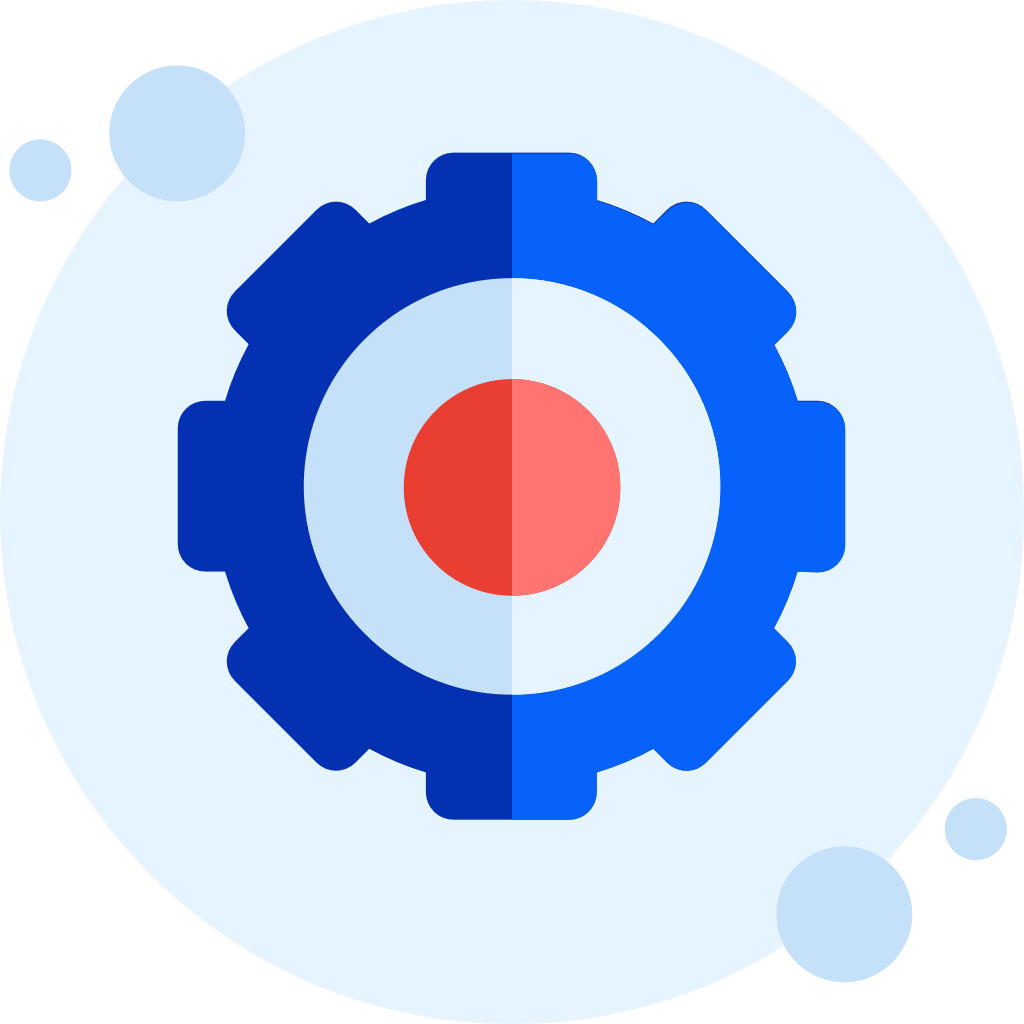 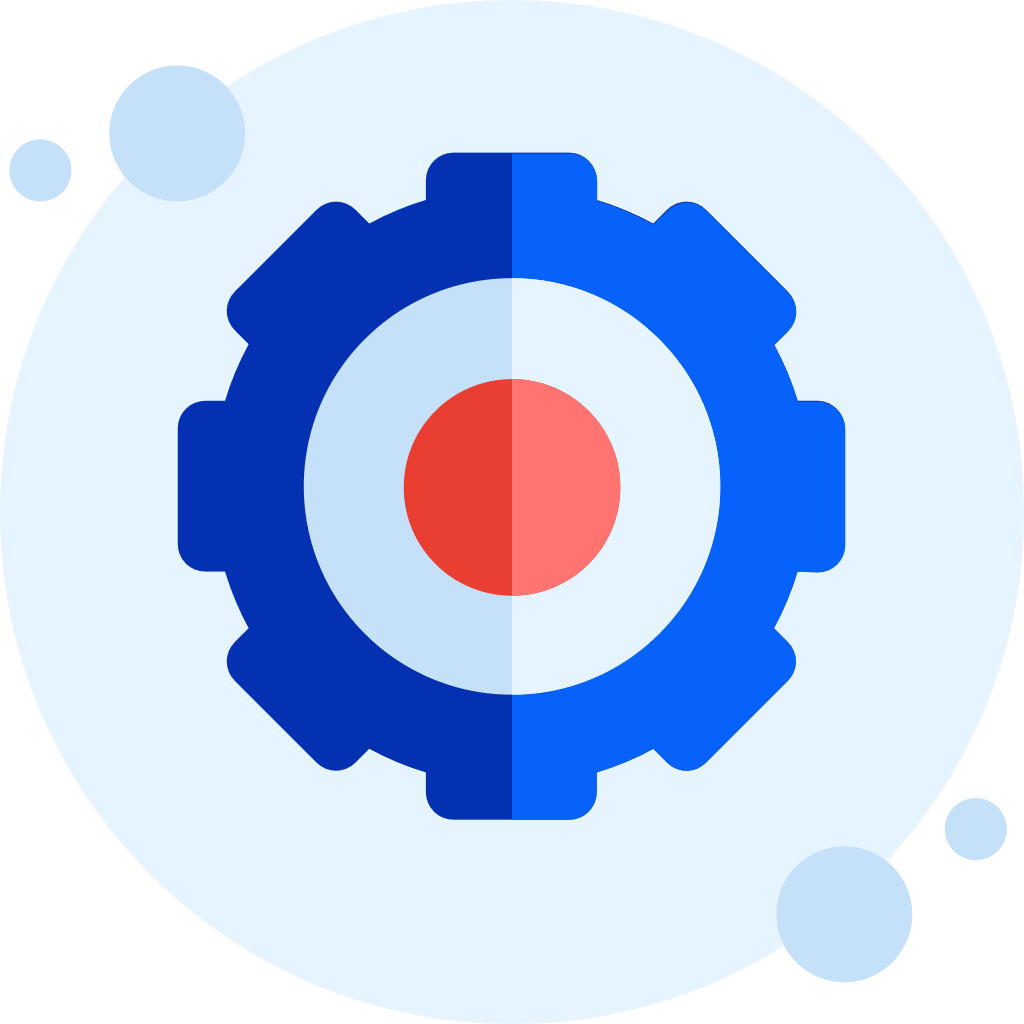 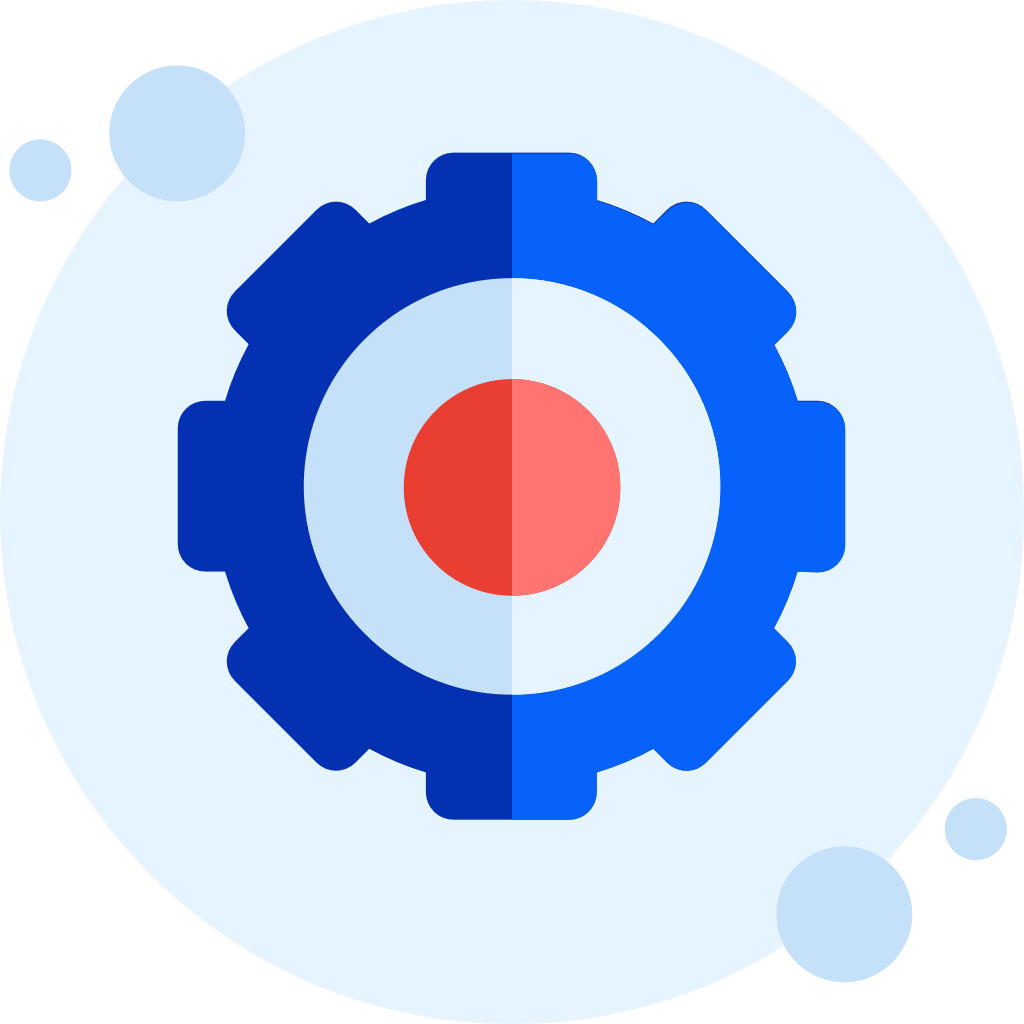 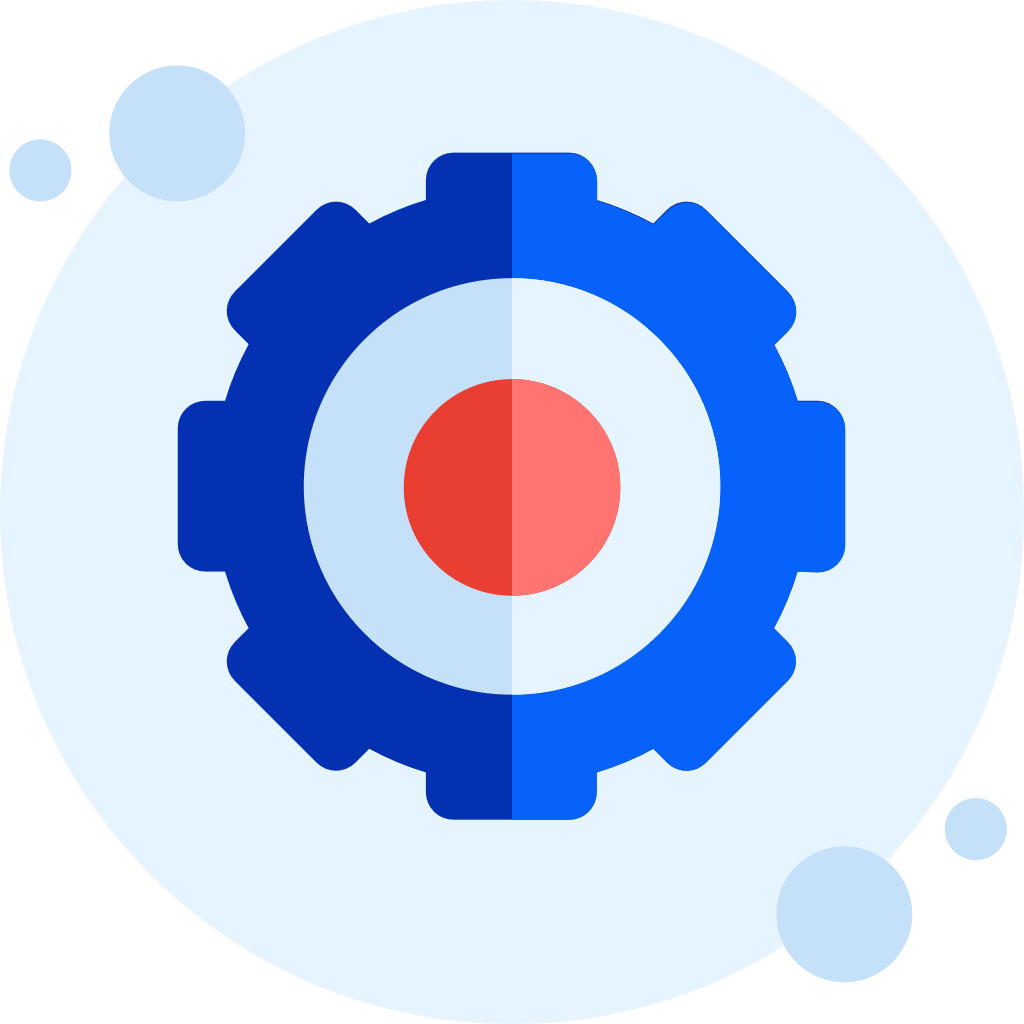 打印并加盖税务部门和单位公章的《增值税纳税申报表》，或打印税务网上申报系统查询的《增值税纳税申报表》整屏截图（带查询页面的完整表）并加盖单位公章
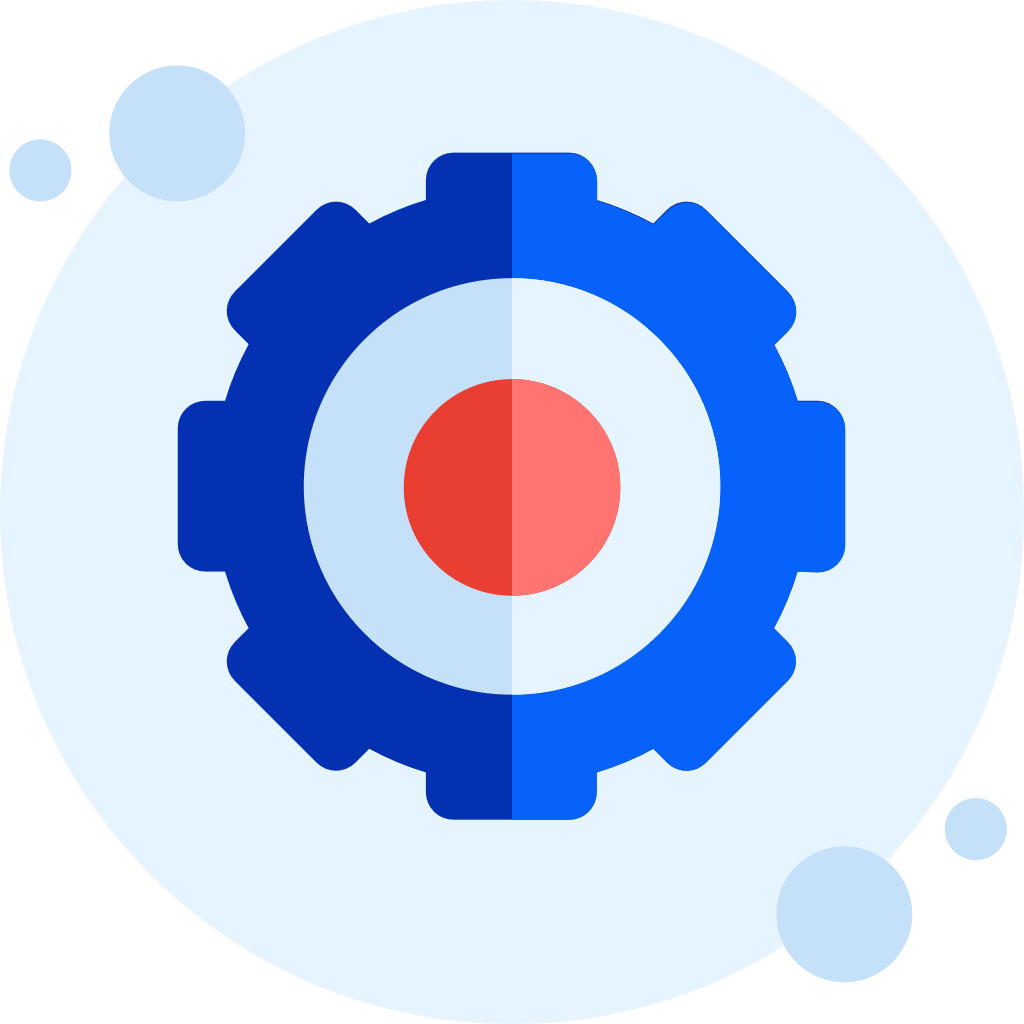 加盖单位公章的《增值税纳税申报表附列资料（表一）》（小规模纳税人免此项），没有《增值税纳税申报表附列资料（表一）》的单位，需附证明材料
截至申报期最近1个月加盖单位公章（或财务专用章）的《利润表》复印件
利润表和纳税申报表中营业收入不一致需要提供说明材料并加盖单位公章（或财务专用章）
调查单位审核登记表
营业执照（证书）复印件（加盖单位公章）
如 何 申 报 入 库
服务业企业需准备
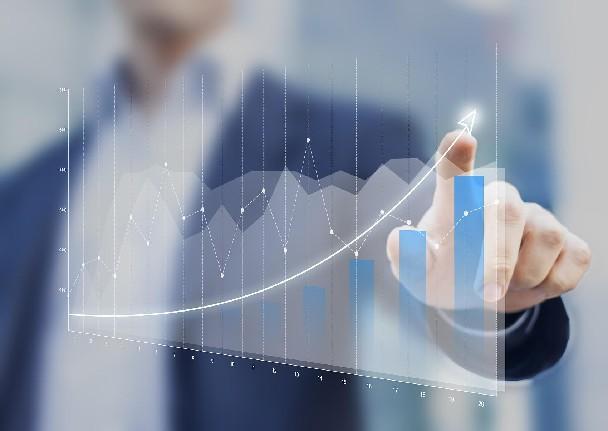 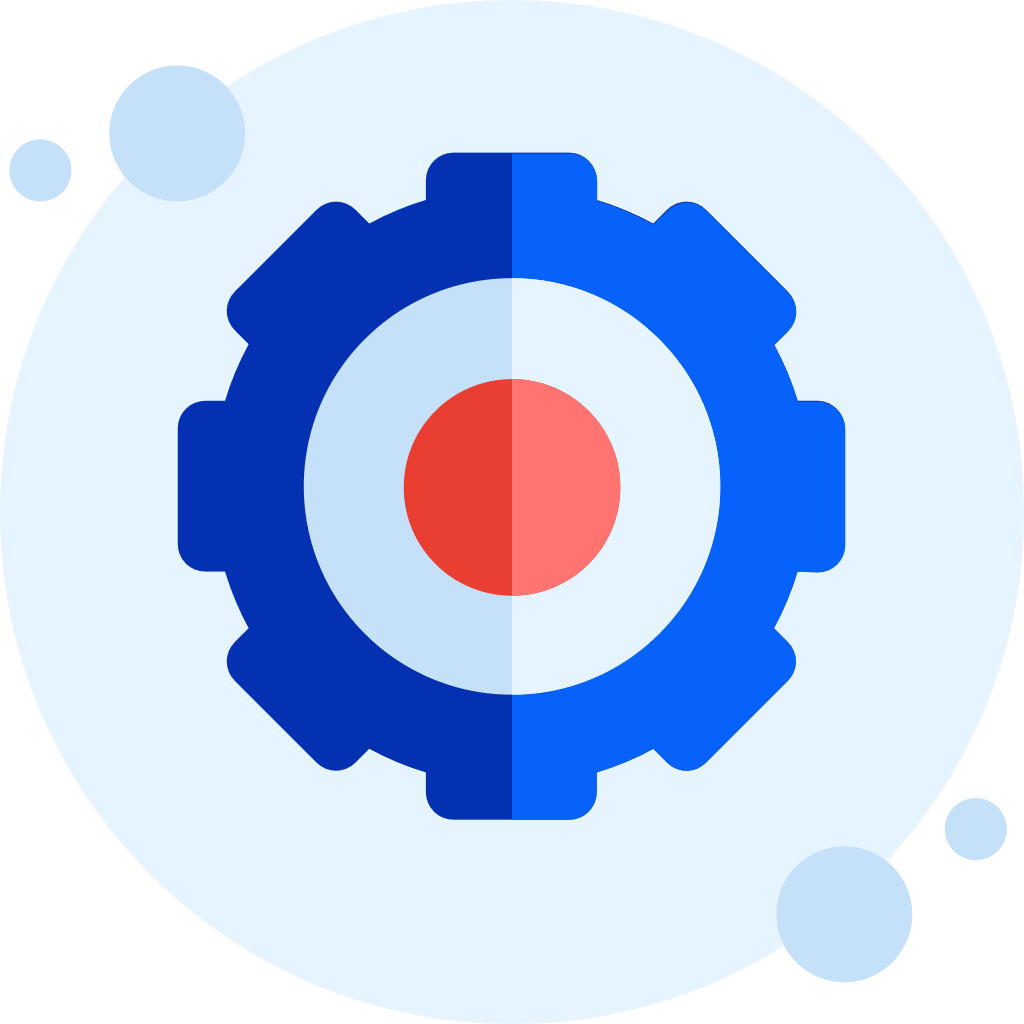 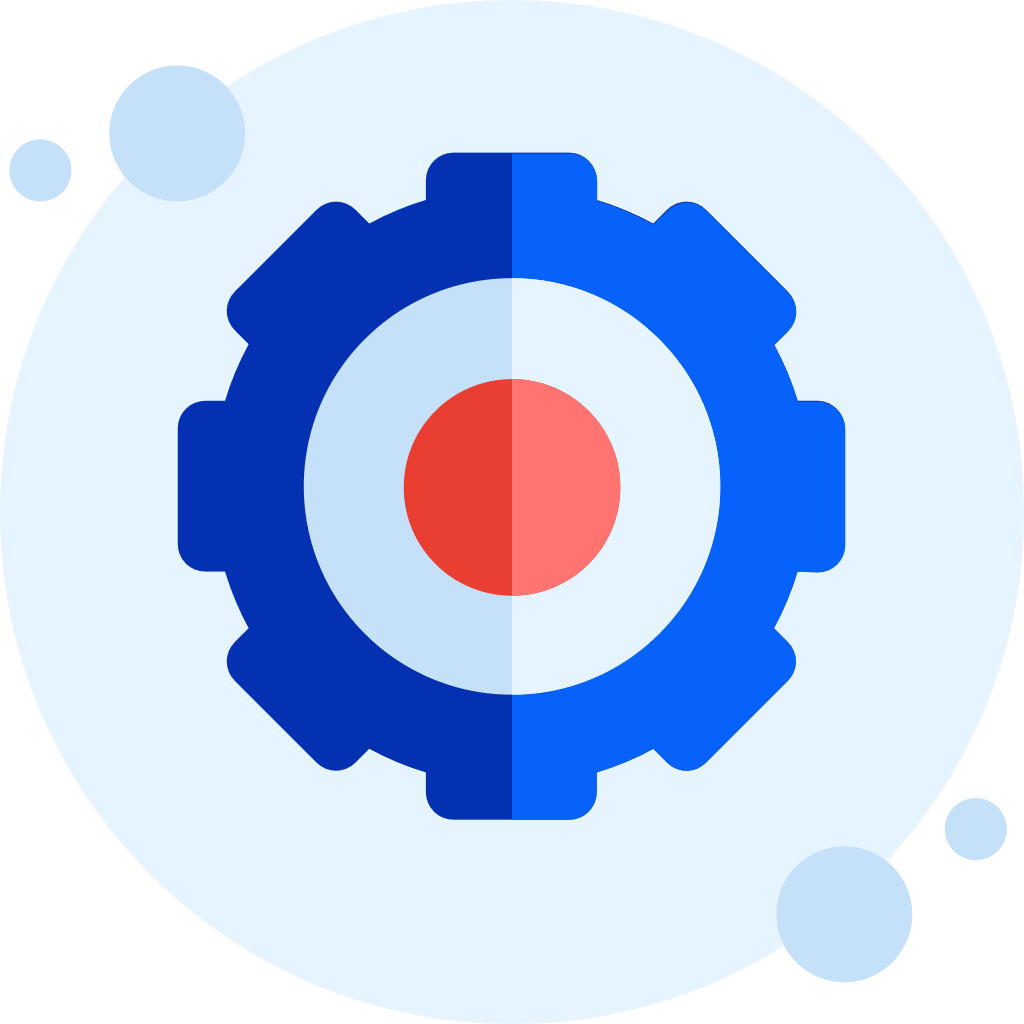 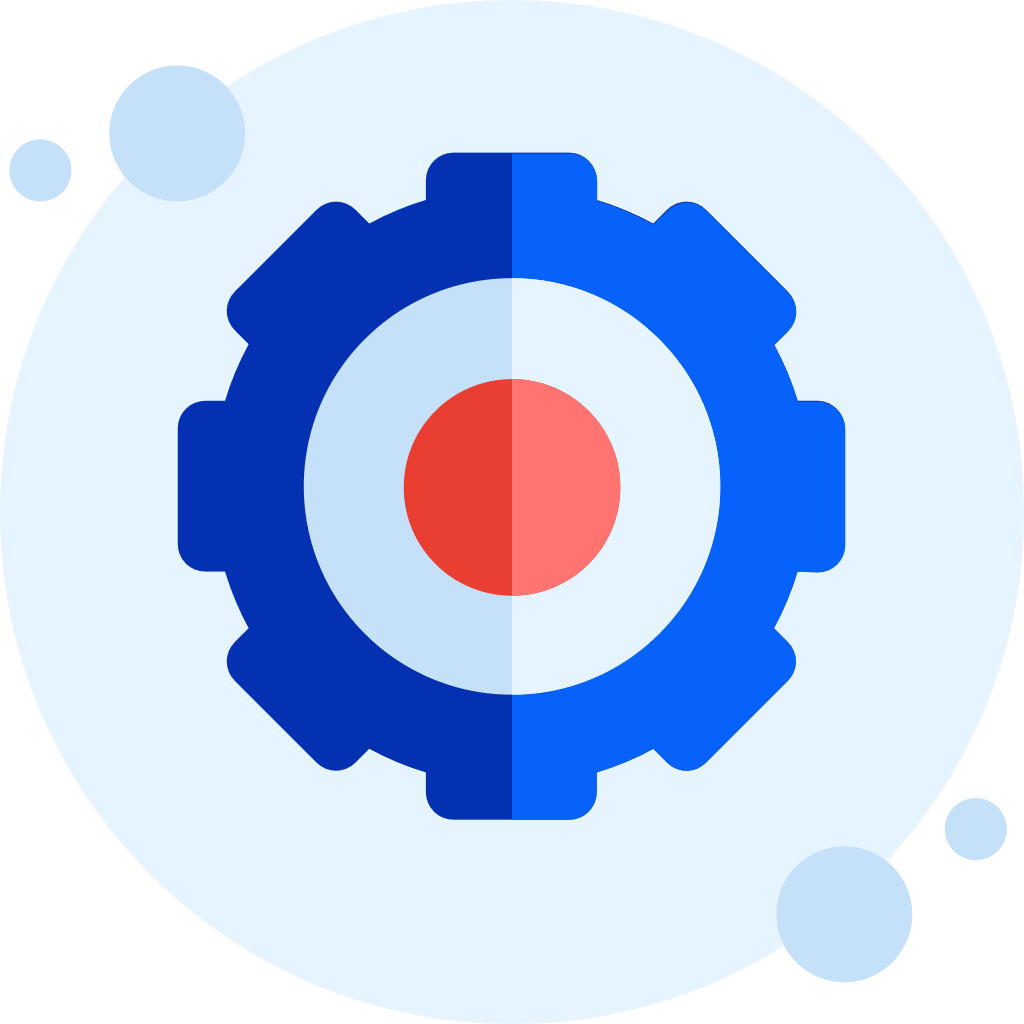 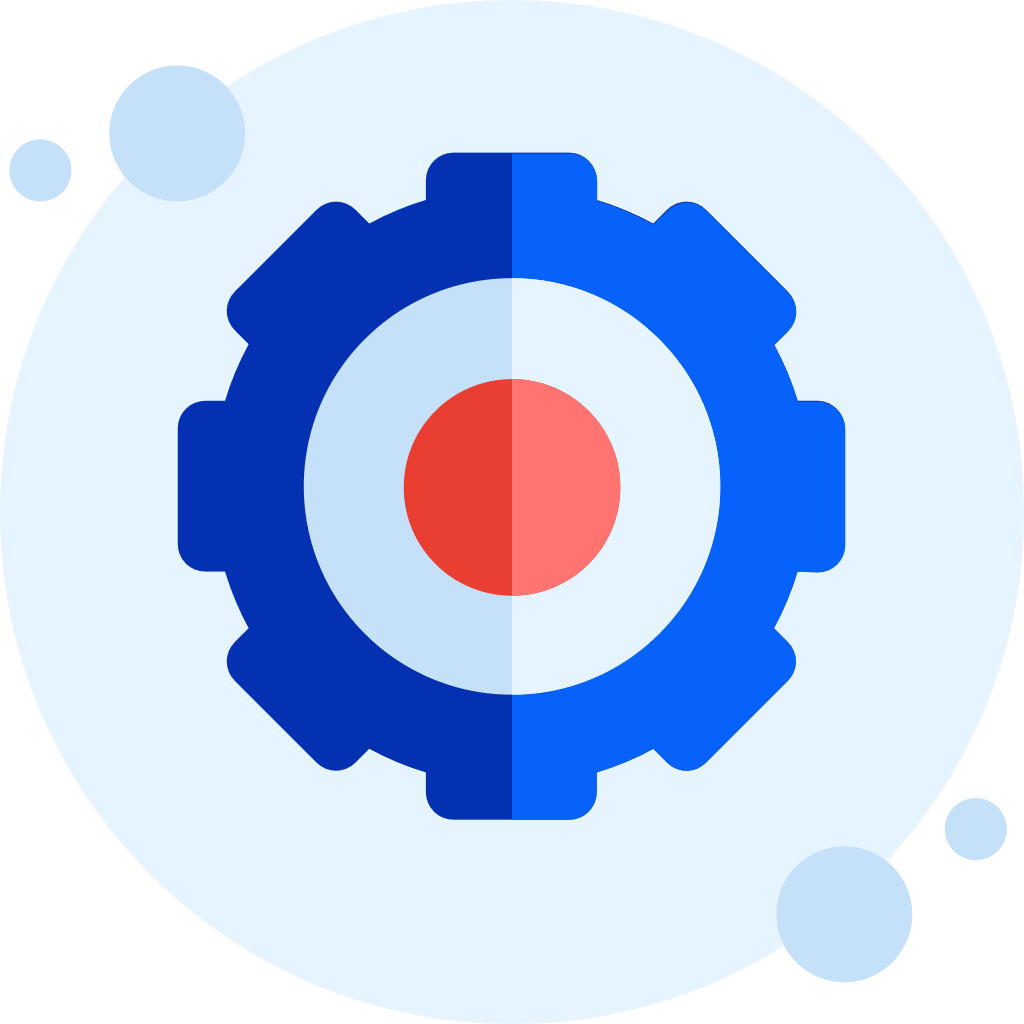 建筑业法人企业还需提供∶带有“建筑业企业资质证书”字样和住建部门公章页面的建筑业企业资质证书复印件。
具有房地产开发经营业资质的房地产开发经营业法人单位还需提供房地产开发经营业资质证书复印件
营业执照（证书）复印件（加盖单位公章）
调查单位审核登记表
如 何 申 报 入 库
建筑业、房地产企业需准备
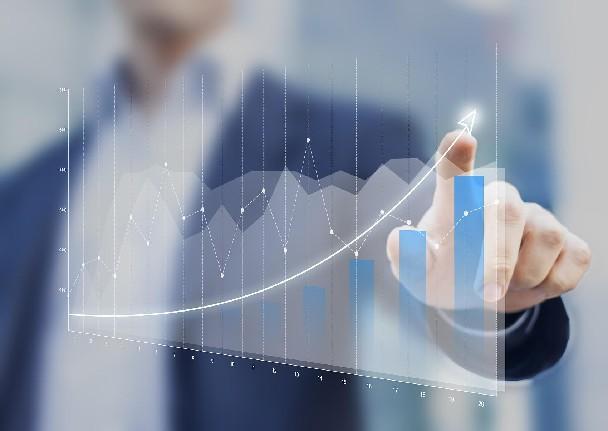 联系方式
铁西区统计局
8515028
立山区统计局
6616338
鞍山市统计局
5542363
铁东区统计局
2699108
台安县统计局
4890823
岫岩县统计局
7800339
千山区统计局
2313215
海城市统计局
3605636
高新区统计机构
5213362
千山风景区统计机构
 8070185
经开区统计机构
8486030
如您仍有疑惑
您可联系企业经营地所在的统计机构进行详细咨询